Knowledge Management
Knowledge management to recession-proof your ICT
 Dr Alison Corfield MBA


Knowledge Management Specialist – 10 years research into small and medium sized organisations

Head of IT for 12 years

International Management experience

     Contact: sacorfield@hotmail.com
Knowledge Management
‘Knowledge is Power’
Francis Bacon	 (1597) De Haeresibus, in Meditationes SacraeI
Knowledge Management
‘Storytelling can translate those dry and abstract numbers into compelling pictures of a leader’s goals. I saw this happen at the World Bank – by 2000, we were increasingly recognised as leaders in the area of knowledge management’ 

(Denning, World Bank Knowledge Manager,  2004).
Knowledge Management
Definition 1: ‘knowledge is information in context, together with an understanding of how to use it’ (Brooking, 1999)

Definition 2: the management perspective, and associated practical activity, intended to make the best use of the knowledge resources available to an organization to meet its own productive opportunities.
author’s definition
Knowledge Management
Ideas so far: 
Knowledge is Power
Story telling
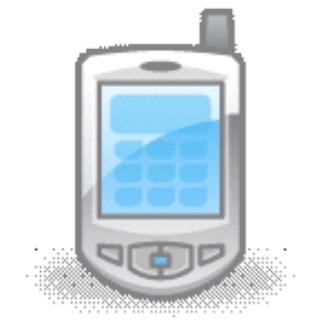 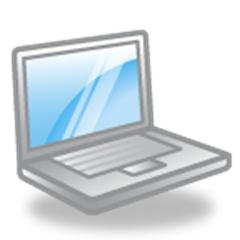 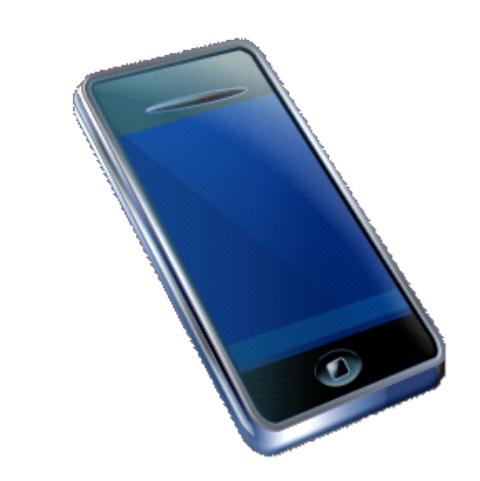 Knowledge Management
Video Clip of Chris Collison talking about knowledge management on Youtube:

http://www.youtube.com/watch?v=nRVx9qhzbgw

His book:
Collison, C., and Parcell, G. (2004) Learning to Fly: Practical Lessons from One of the World’s Leading Knowledge Companies, Oxford: Capstone. (First published, 2001).
Knowledge Management
Story 1: wheel reinvention and the use of knowledge champions
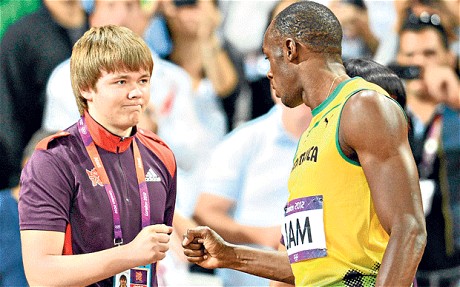 Knowledge Management
Story 1: explicit /tacit
‘Take it out of people’s heads and into a variety of ways to 
capture it. You will then not lose it when people leave and 
you can share it between teams and departments’ 

Quote from IT project manager
Knowledge Management
Ideas so far:
Knowledge is Power
Story telling

Knowledge as an Organisational Resource
Champions
Culture
Yellow pages
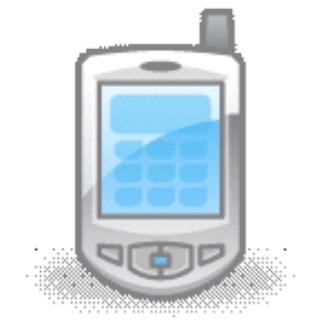 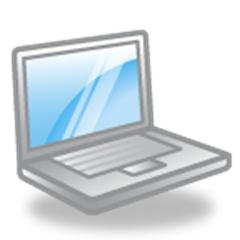 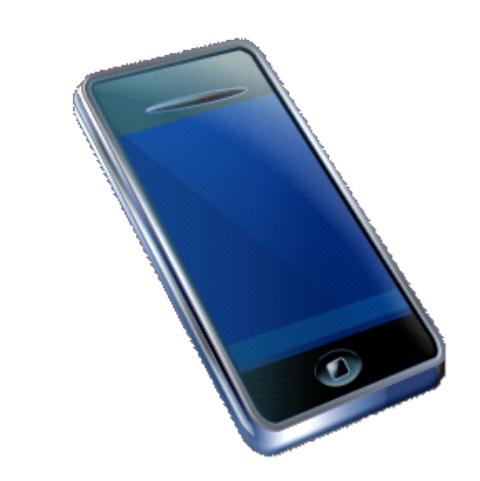 Knowledge Management
Story 2: 
Duplication, duplication, duplication:

Quote from an IBM CEO

‘If only IBM knew what IBM knows’
Knowledge Management
Story 2: Communities of Practice





Book suggestion: 
Wenger, E., McDermott, R. A. and Snyder, W. M. (2002) A Guide to Managing Knowledge: Cultivating Communities of Practice, Cambridge MA: Harvard Business School Press.
Knowledge Management
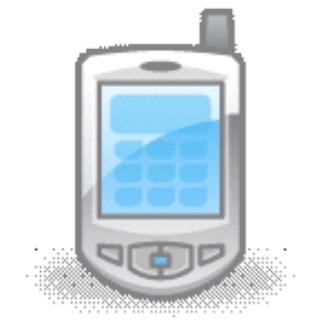 Ideas so far:
Knowledge is Power
Story telling

Knowledge as an Organisational Resource
Champions
Culture
Yellow pages

Cross Organisational Sharing
Community of Practice
Audits and mapping
Cost savings!
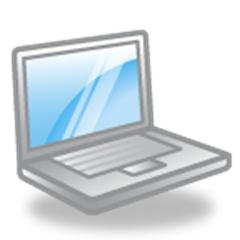 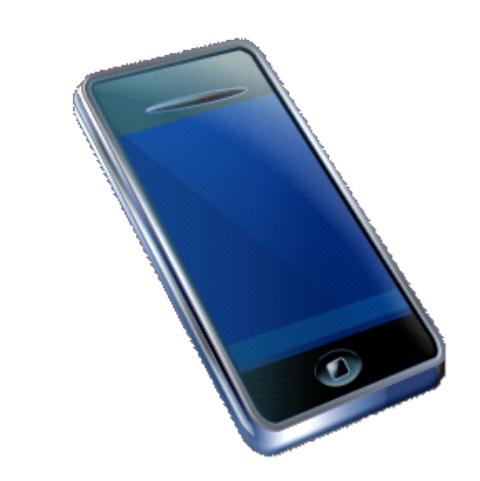 Knowledge Management
Video Clip from Youtube





Video of improvised song on social media:
http://www.youtube.com/watch?v=soAk3F0wX9s
Knowledge Management
Story 3: Knowledge Management 
Programmes
‘It was one of the best collaborations because it was not seen as a business project, nor was it seen as an IT project but seen as an organisational priority’
                                               IT staff member
Knowledge Management
Story 3: Strategic Overview.

Innovation - Book Reference

Nonaka, I. and Takeuchi, H. (1995) The Knowledge Creating Company: How Japanese Companies Create the Dynamics of Innovation, Oxford: Oxford University Press.
Knowledge Management
Story 3: Strategic Overview

Learning Organisation - Book Reference

Senge, P. M. (1990) The Fifth Discipline: the Art and Practice of the Learning Organisation, New York: Currency Doubleday.
Knowledge Management
‘The empires of the future are the empires of the mind’

Winston Churchill (1874 - 1965)
Knowledge Management
Summary: